Государственная программаКировской области «Управление государственным имуществом»
итоги за 2020 год
Министерство имущественных отношений Кировской области
ИТОГИ ХОДА РЕАЛИЗАЦИИ ГОСУДАРСТВЕННОЙ ПРОГРАММЫ«Управление государственным имуществом»  за 2020 год
ДОСТИЖЕНИЕ ПОКАЗАТЕЛЕЙ
ОСВОЕНИЕ СРЕДСТВ
(млн. рублей))
ВЫПОЛНЕНИЕ МЕРОПРИЯТИЙ
* Показатели не достигнуты 
   из-за отсутствия финансирования
2
СВЕДЕНИЯ О ДОСТИЖЕНИИ ЗНАЧЕНИЙ ЦЕЛЕВЫХ ПОКАЗАТЕЛЕЙ ЭФФЕКТИВНОСТИ РЕАЛИЗАЦИИ ГОСПРОГРАММЫ В 2020 ГОДУ
доля объектов государственного имущества, учтенных в реестре государственного имущества, в общем количестве выявленных и подлежащих учету объектов государственного имущества - 100% (план -100%)
доля объектов недвижимости, на которые зарегистрировано право собственности Кировской области (хозяйственного ведения, оперативного управления), в общем количестве объектов недвижимости, учитываемых в реестре государственного имущества Кировской области и подлежащих государственной регистрации, %
доля учтенных неиспользуемых и высвобождаемых объектов государственного имущества, информация о которых актуализирована балансодержателями, для которых определена целевая функция, от общего количества учтенных и неиспользуемых объектов государственного имущества – 100% (план - 100%)
уровень выполнения плана проверок сохранности и использования государственного имущества Кировской области 100%  (план - 100%)
уровень обеспечения поступлений в областной бюджет доходов от управления и распоряжения имуществом  - 102,35% 
(план - 100%)
3
ЦЕЛИ И ЗАДАЧИ ГОСУДАРСТВЕННОЙ ПРОГРАММЫ
Цель: совершенствование механизмов управления и распоряжения                              государственным имуществом
Задачи Государственной программы:
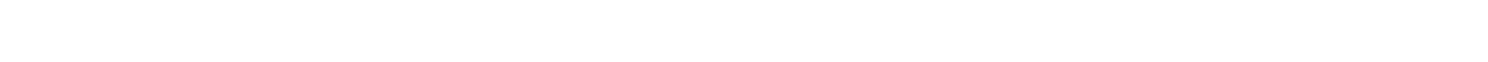 4
РЕЗУЛЬТАТЫ РЕАЛИЗАЦИИ ГОСУДАРСТВЕННОЙ ПРОГРАММЫ 2020
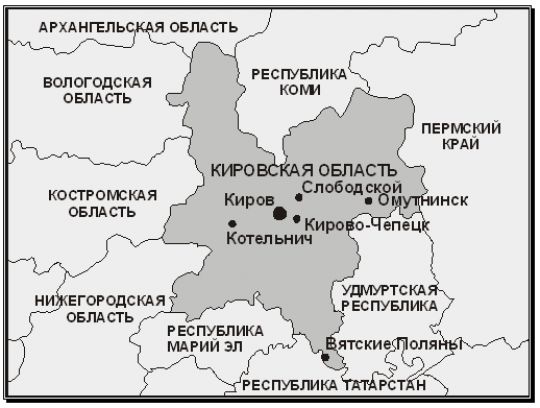 Завершены землеустроительные работы по определению границ между Кировской областью и 5 смежными субъектами Российской Федерации
5
РЕЗУЛЬТАТЫ РЕАЛИЗАЦИИ ГОСУДАРСТВЕННОЙ ПРОГРАММЫ 2020
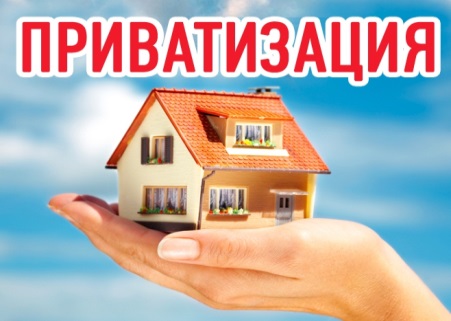 Прогнозный план  (программа) приватизации государственного имущества Кировской области на 2020 год и на плановый период 2021-2022 годов, утвержден постановлением Правительства Кировской области от 30.10.2019 № 566-П
Основные способы приватизации
Доход от приватизации государственного имущества Кировской области в 2020 году составил                                   27 958,16 тыс. рублей
01.06.2020 КОГП «Вятавтодор» преобразовано в АО «Вятавтодор. Уставный капитал акционерного общества составил 624 781 250 рублей. 
В собственности Кировской области находится 100% акций
6
РЕЗУЛЬТАТЫ РЕАЛИЗАЦИИ ГОСУДАРСТВЕННОЙ ПРОГРАММЫ 2020
7
РЕЗУЛЬТАТЫ РЕАЛИЗАЦИИ ГОСУДАРСТВЕННОЙ ПРОГРАММЫ 2020
Формирование перечня объектов недвижимого имущества 
в целях налогообложения
8
Доходы от использования имущества – 2020,
млн. рублей
9
Динамика доходов от использования имущества, 
млн. рублей
10